History of the Graphical User Interface (GUI)
Frank McCown
COMP 445 - GUI Programming
Harding University
1950s – Batch processing: punched cards used to feed programs into the computer, results come back hours later
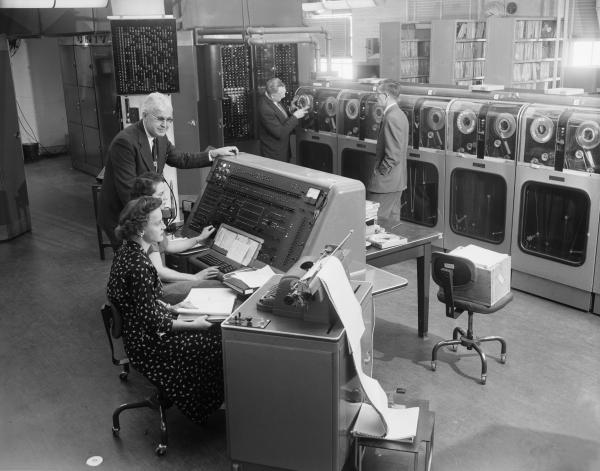 Tabulating the 1954 census with a UNIVAChttp://explorepahistory.com/displayimage.php?imgId=1-2-1536
1960s – Command-line interfaces (CLIs) require typing memorized commands
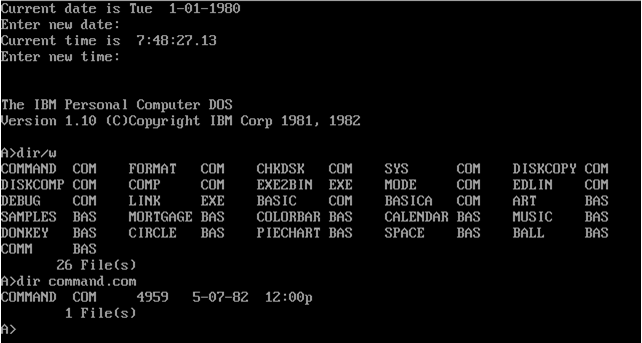 DOS screen from 1980: http://osxbook.com/book/bonus/ancient/vpc/images/dos1x.gif
1968 – Doug Engelbart demonstrates NLS, a system which uses a mouse, pointers, hypertext, and multiple windows
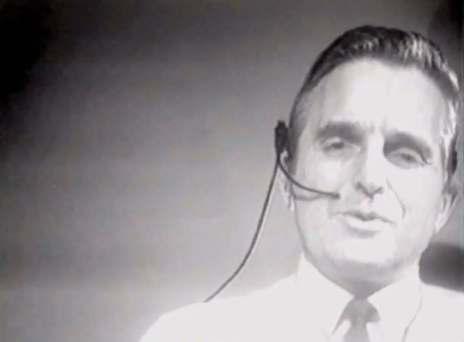 The first mouse
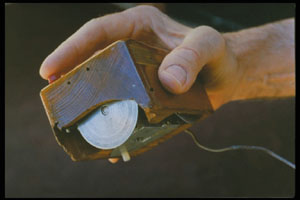 “The Demo”
http://en.wikipedia.org/wiki/File:Firstmouseunderside.jpg
[Speaker Notes: On December 9, 1968, Douglas C. Engelbart and the group of 17 researchers working with him in the Augmentation Research Center at Stanford Research Institute in Menlo Park, CA, presented a 90-minute live public demonstration of the oN-Line System (NLS) they had been working on since 1962.]
1970s – Researchers at Xerox Palo Alto Research Center (many from SRI) develop WIMP paradigm (Windows, Icons, Menus, Pointers)
1973 – Xerox Alto: commercial failure due to expense, poor user interface, and lack of programs
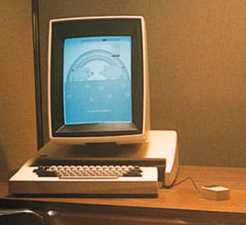 Image: http://toastytech.com/guis/altosystem.jpg
1979 – Steve Jobs and other Apple engineers visit Xerox. Pirates of Silicon Valley dramatizes the events, but Apple had already been working on the GUI before the visit
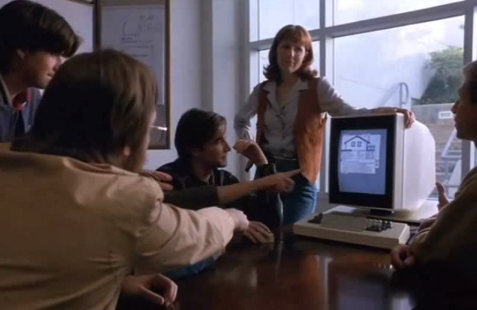 “I felt like one of the Mongol hoards coming to loot and plunder a bunch of defenseless villagers.” – Steve Wozniak in Pirates of Silicon Valley
1981 – Xerox Star: focus on WYSIWYG.  Commercial failure (25K sold) due to expense ($16K each), performance (minutes to save a file, couple of hours to recover from crash), and poor marketing  
Promo: https://www.youtube.com/watch?v=zVw86emu-K0
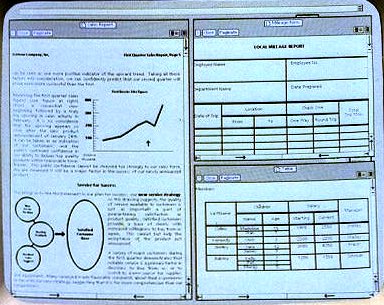 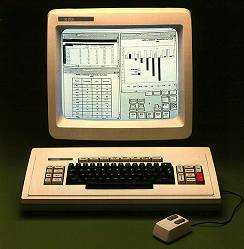 Image: http://toastytech.com/guis/star.html
1980s – Text user interfaces (TUIs), retronym coined after GUIs
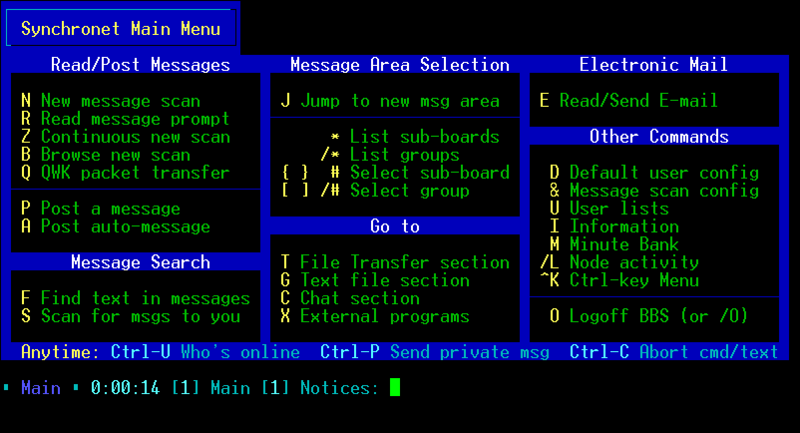 http://en.wikipedia.org/wiki/Text_user_interface
1983 – Apple Lisa: Many developers from Xerox, not commercially successful
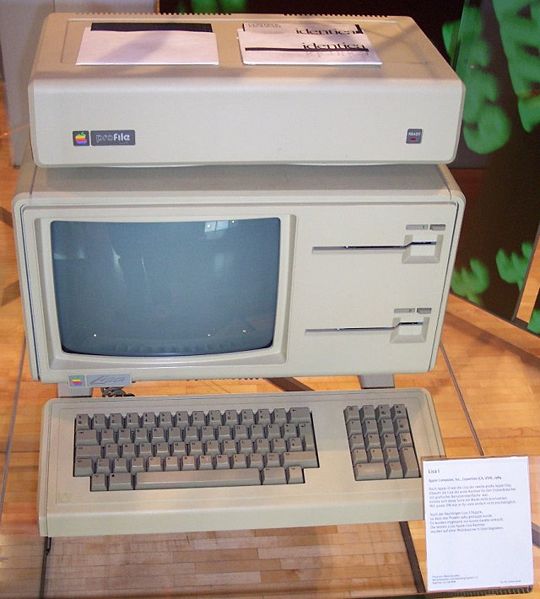 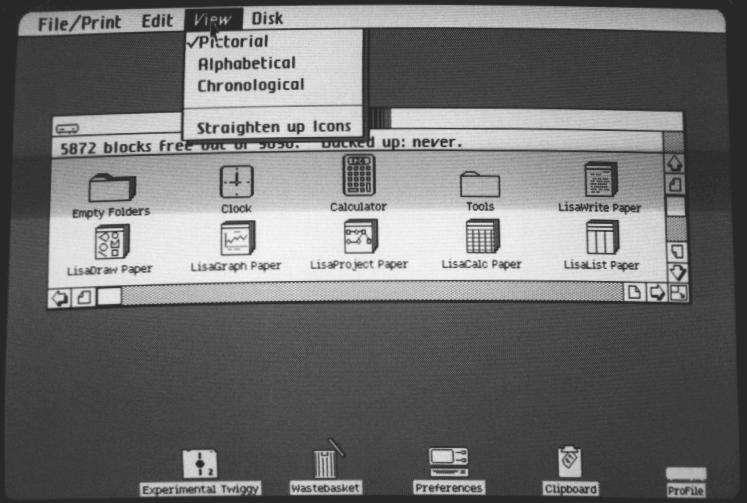 Images: http://en.wikipedia.org/wiki/File:Apple_Lisa.jpg http://toastytech.com/guis/lisaos1LisaTour.html
[Speaker Notes: Named after Steve Job’s daughter?]
1984 – Apple Macintosh popularizes the GUI.
	Super Bowl commercial shown once, most expensive ever made at that time
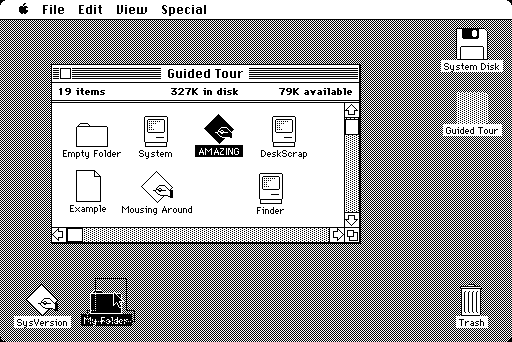 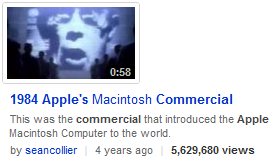 Image: http://toastytech.com/guis/macos1.html
[Speaker Notes: Cannot minimize a window.]
1984 – MIT’s X Window System: hardware-independent platform and networking protocol for developing GUIs on UNIX-like systems
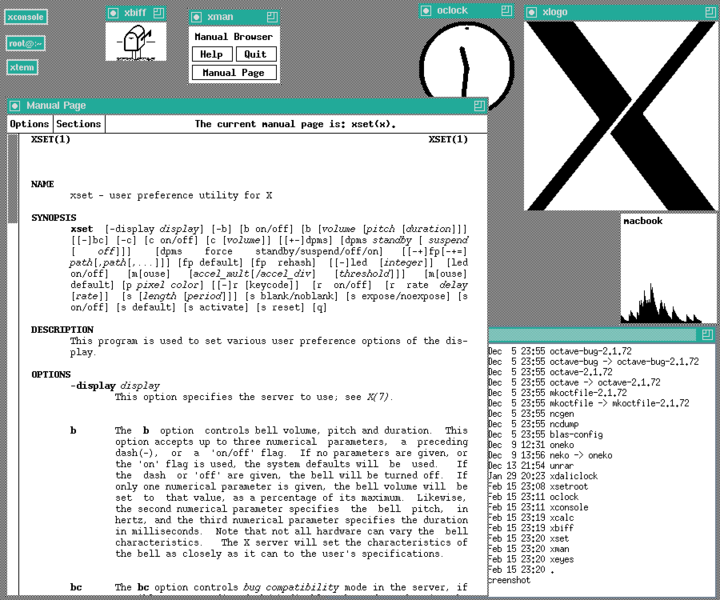 Image: http://en.wikipedia.org/wiki/File:X-Window-System.png
1985 – Windows 1.0 – provided GUI interface to MS-DOS.  No overlapping windows (tiled instead).
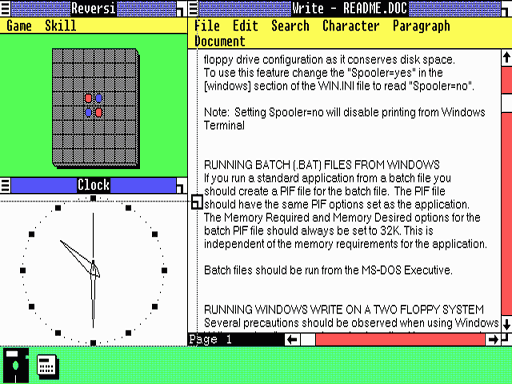 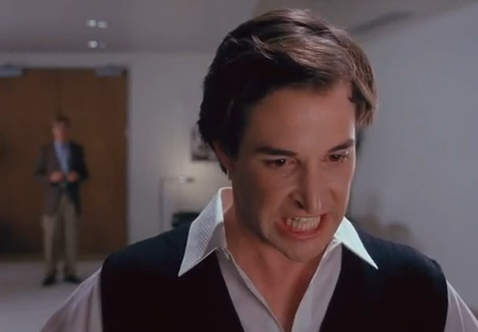 “You’re stealing from us!” – Steve Jobs to Bill Gates in Pirates of Silicon Valley
Image: http://lowendmac.com/orchard/06/apple-vs-microsoft.html
1985 – Microsoft and IBM start work on OS/2 meant to eventually replace MS-DOS and Windows
1986 – Apple threatens to sue Digital Research because their GUI desktop looked too much like Apple’s Mac.  Digital Research cripples their desktop so Apple won’t sue
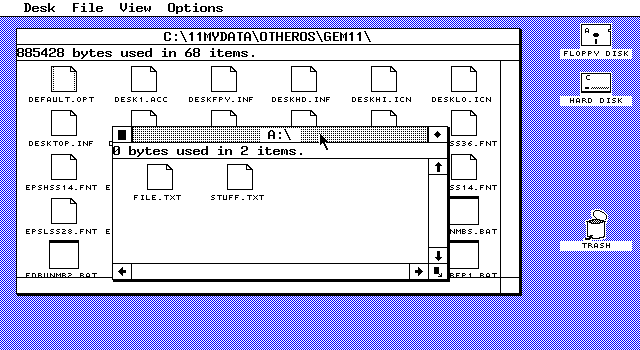 DRI’s GEM 1.1 desktop
http://en.wikipedia.org/wiki/File:Gem_11_Desktop.png
1987 – Windows 2.0 – Overlapping and resizable windows, keyboard and mouse enhancements
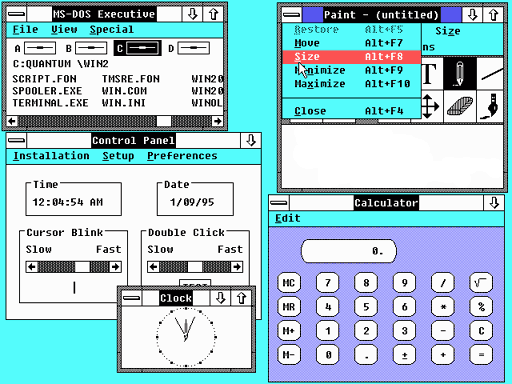 Image: http://en.wikipedia.org/wiki/File:Windows_2.0.png
1987 – Macintosh II: first full-color Mac
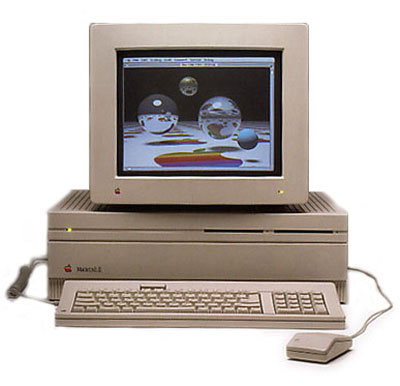 http://www.techdigest.tv/2009/06/galleries/the_ten_greates.php?pic=1
1988 – OS/2 1.10 Standard Edition (SE) has GUI written by Microsoft, looks a lot like Windows 2
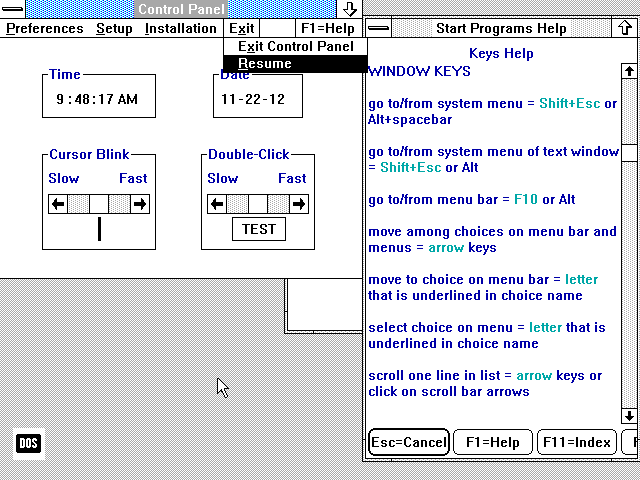 “I believe OS/2 is destined to be the most important operating system, and possibly program, of all time.” – Bill Gates (1987)
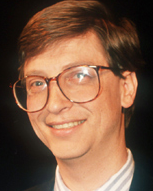 http://toastytech.com/guis/os211menu.png
[Speaker Notes: Exit drop-down.  No OK buttons on dialog boxes.  2 years later MS and IBM would have a falling out.]
1988 – Apple sues Microsoft claiming Windows 2.0 violates Apple's copyrights on the "visual displays" of the Macintosh.  Microsoft countersues and eventually wins in 1993

1989 – Xerox sues Apple for violating copyrights used in Lisa and Macintosh, but judge dismisses lawsuit without any action

1990 – Windows 3.0: Access to 16 MB. Microsoft and IBM split ways on OS/2
1992 – Windows 3.1 – Widely popular DOS shell: TrueType fonts, multimedia, standardized common dialog boxes
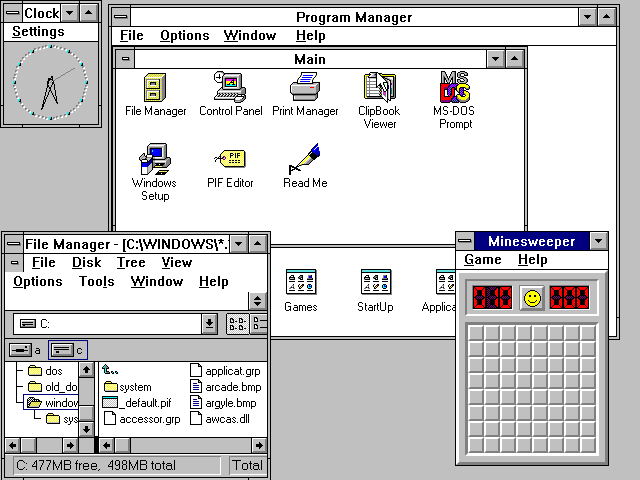 Image: http://en.wikipedia.org/wiki/File:Windows_3.11_workspace.png
1993 – Windows NT – MS’s first 32 bit OS, no longer a shell over MS-DOSHTML forms incorporate radio buttons, check boxes, drop-down lists, etc.
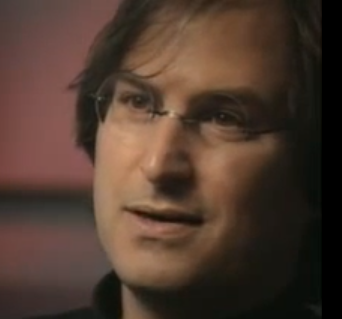 “We have always been shameless about stealing good ideas.” - Steve Jobs in Triumph of the Nerds (1996)
1995 – Windows 95: Revamps Win 3.1 interface, introduces task bar and Start button
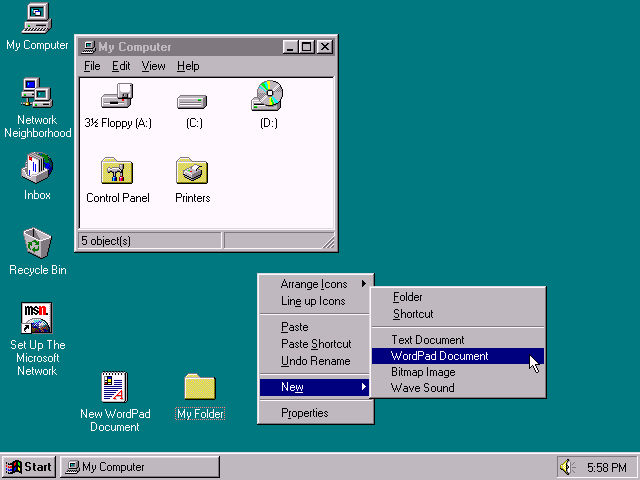 http://toastytech.com/guis/win95desktop2.png
Windows 95 Launch Video
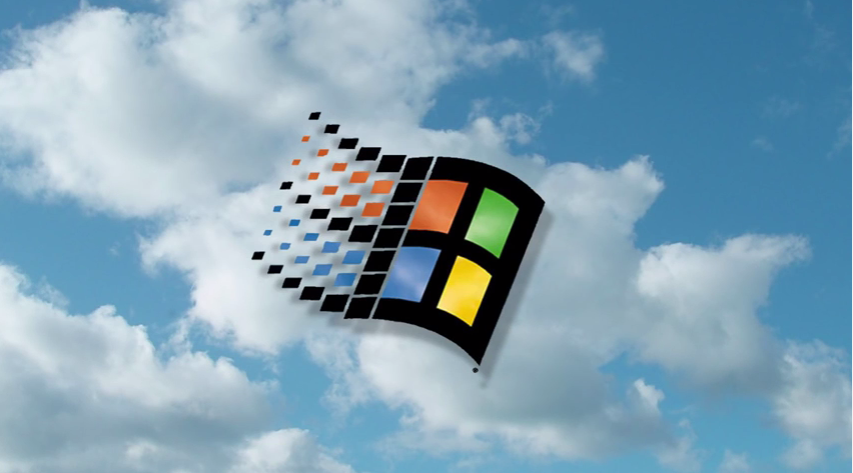 Featuring “Start Me Up” by The Rolling Stones
https://www.youtube.com/watch?v=OPyWDMmYJhQ&t=7s
[Speaker Notes: Microsoft paid Rolling Stones $3M to use “Start Me Up” in their marketing campaign.]
1998 – Windows 98: Integration with Web, IE is bundled with OS (controversy)
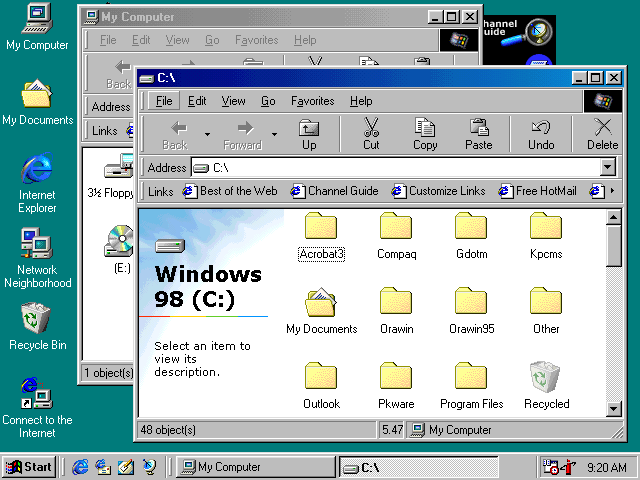 http://toastytech.com/guis/win98.html
2001 – Windows XP – Product activation, GUI enhancements, support for 64-bit processors
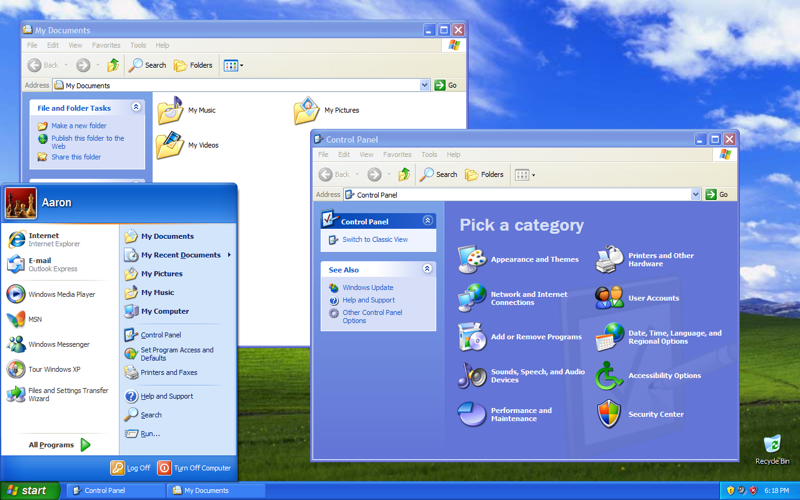 http://en.wikipedia.org/wiki/File:Windows_XP_SP3.png
[Speaker Notes: Many businesses still using XP but vulnerable to security problems that MS is no longer fixing.
https://www.wired.com/2017/05/still-use-windows-xp-prepare-worst/]
2001 – Apple revamps GUI with MacOS X (BSD Unix core)
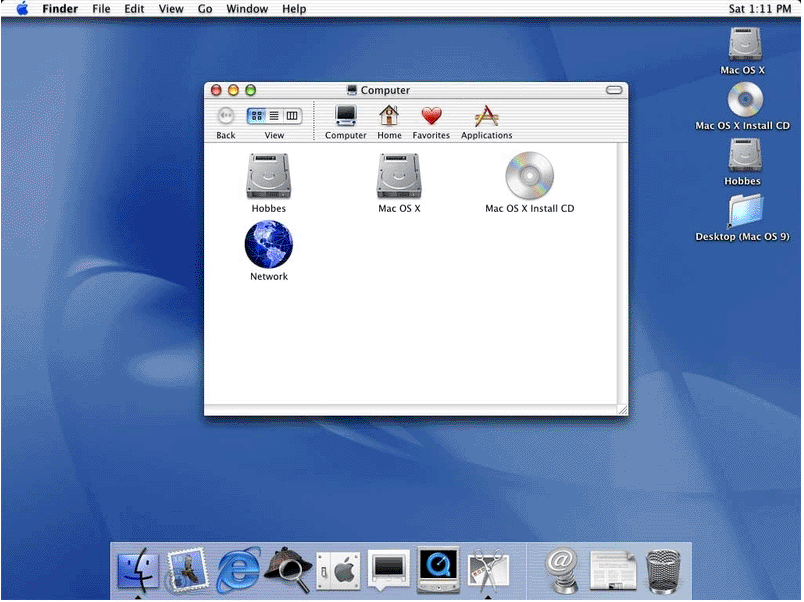 Finally able to minimize!
Dock for commonly used apps and minimized apps
Image: http://theoligarch.com/microsoft_vs_apple_history.htm
[Speaker Notes: Adds lots of “eye candy” which provides little technical advantage, but users like it.]
2002 –Minority Report popularizes gesture UI 






2005 – Ajax technique coined by Jesse James Garrett, sparks move from desktop apps to web apps
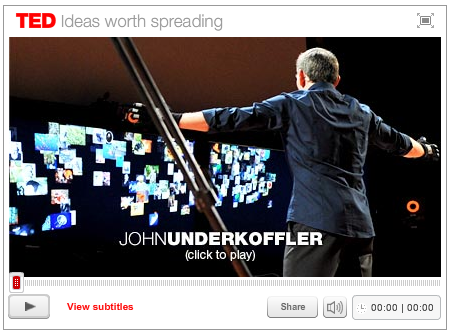 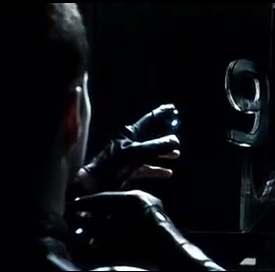 2010 TED talk by John Underkoffler
http://en.wikipedia.org/wiki/File:Ipodwheelwiki.svg
2007 – Apple’s iPhone popularizes the touch screen interface
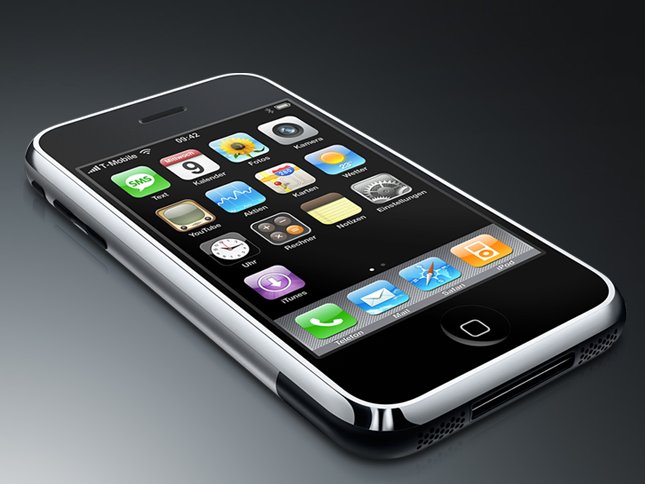 http://passion-for-iphone.blogspot.com/
2008 – HTML5 working draft proposes UI elements to match desktop app functionality

2010 – Windows 7 introduces few UI tweaks but is commercially successful

2010 – Apple’s iPad brings touch screen interface to the tablet
2010 – Apple files lawsuit against HTC (maker of Android phones) claiming 20 patents were violated, some related to iPhone’s UI
2011 – Apple files lawsuit against Samsung for violating patents for iPhone and iPad
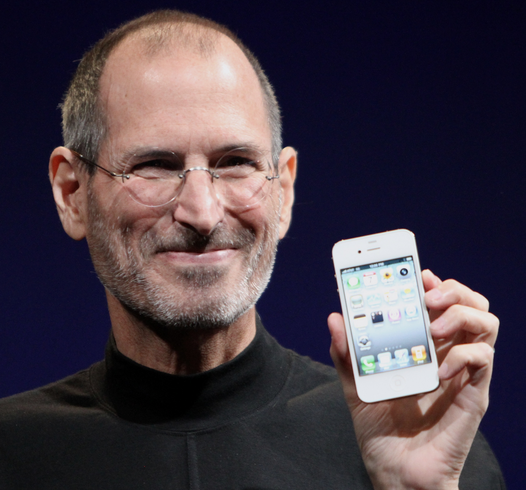 “[We] think competition is healthy, but competitors should create their own original technology, not steal ours."
2012 – MS ditches skeuomorphs and uses flat design in Windows 8, brings touch-screen UI to the desktop
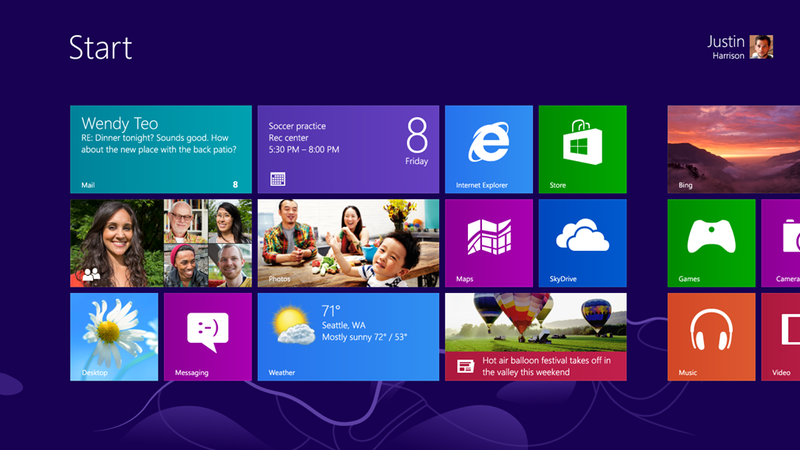 Where’s the Start button?
Image: http://en.wikipedia.org/wiki/File:Windows_8_start_screen.png
[Speaker Notes: No Start button confuses many.  Flat interface removes many visual cues as to what is clickable.]
What is a skeumorph?
A derivative object that retains ornamental design cues from inherent structures in the original object
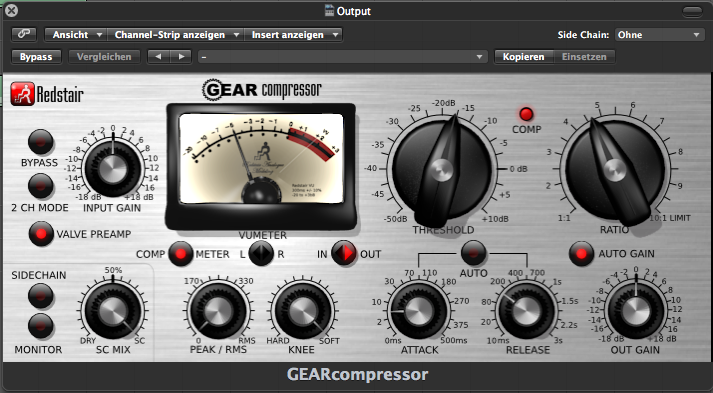 Image: https://en.wikipedia.org/wiki/Skeuomorph#/media/File:Redstair_GEARcompressor.png
2015 – Windows 10 returns focus to desktop, Cortana personal assistant, Microsoft Edge
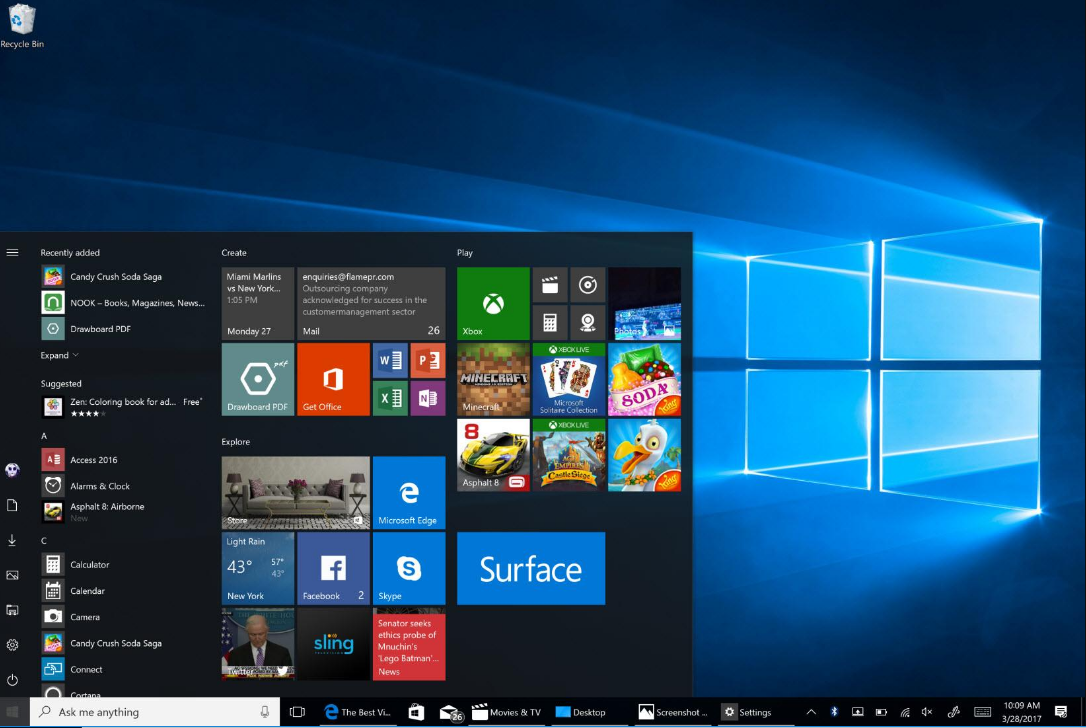 https://assets.pcmag.com/media/images/537201-microsoft-windows-10-creators-update-start-screen.jpg?thumb=y&width=1650&height=1100
2017 – McCown visits the Microsoft campus in Redmond, WA
This place is HUGE!
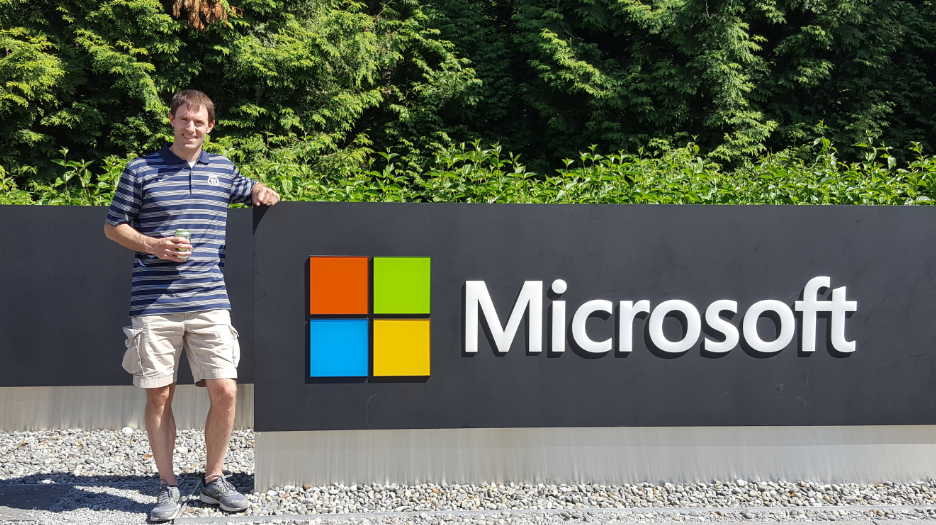